Upload Your Resume/CV and Cover Letter
Resume/CV
Well-written with appropriate content
Tailored to field and career objective of the portfolio
Revised for clarity, errors, organization, and format
Add a Resume/CV
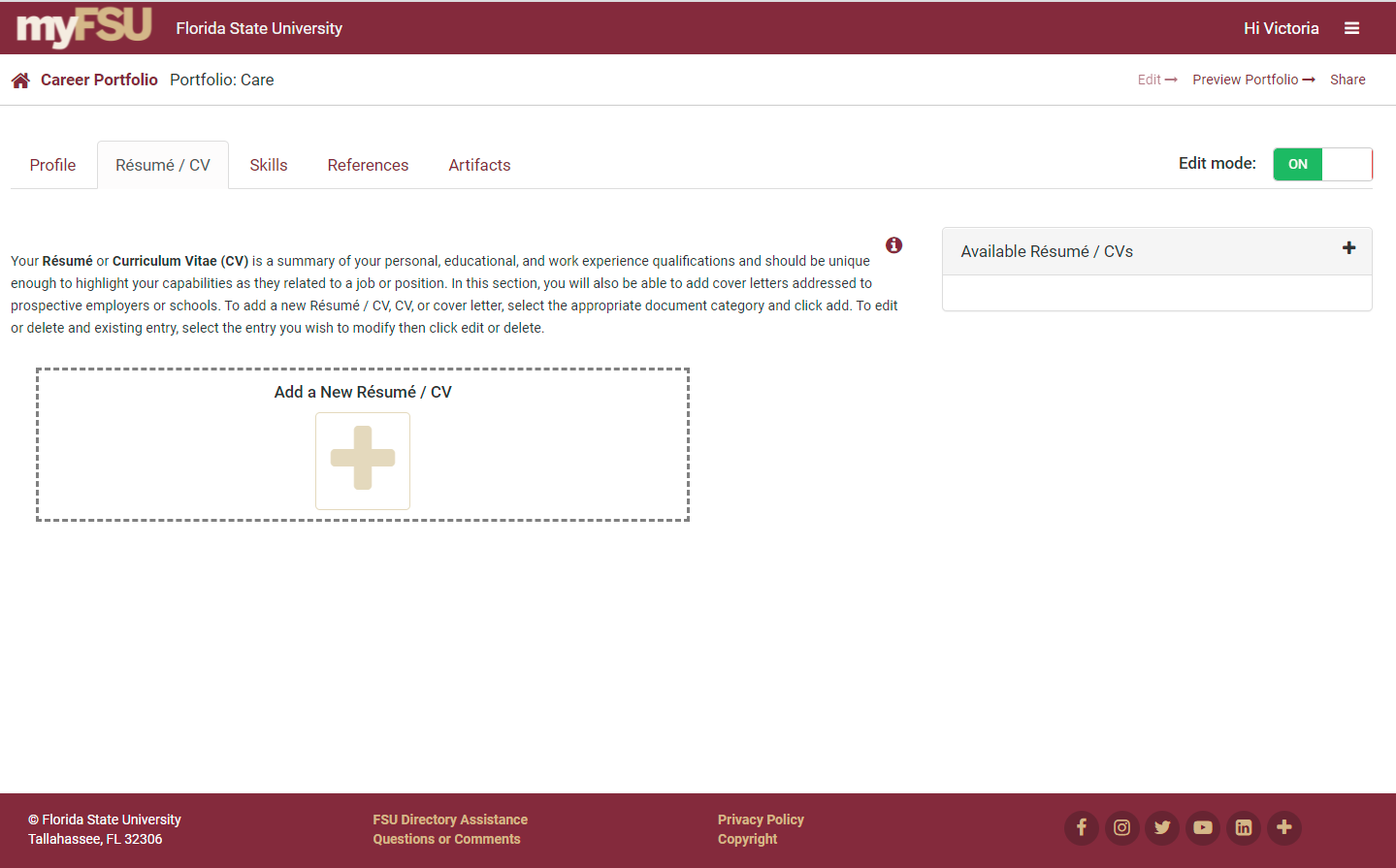 Upload Your Resume/CV
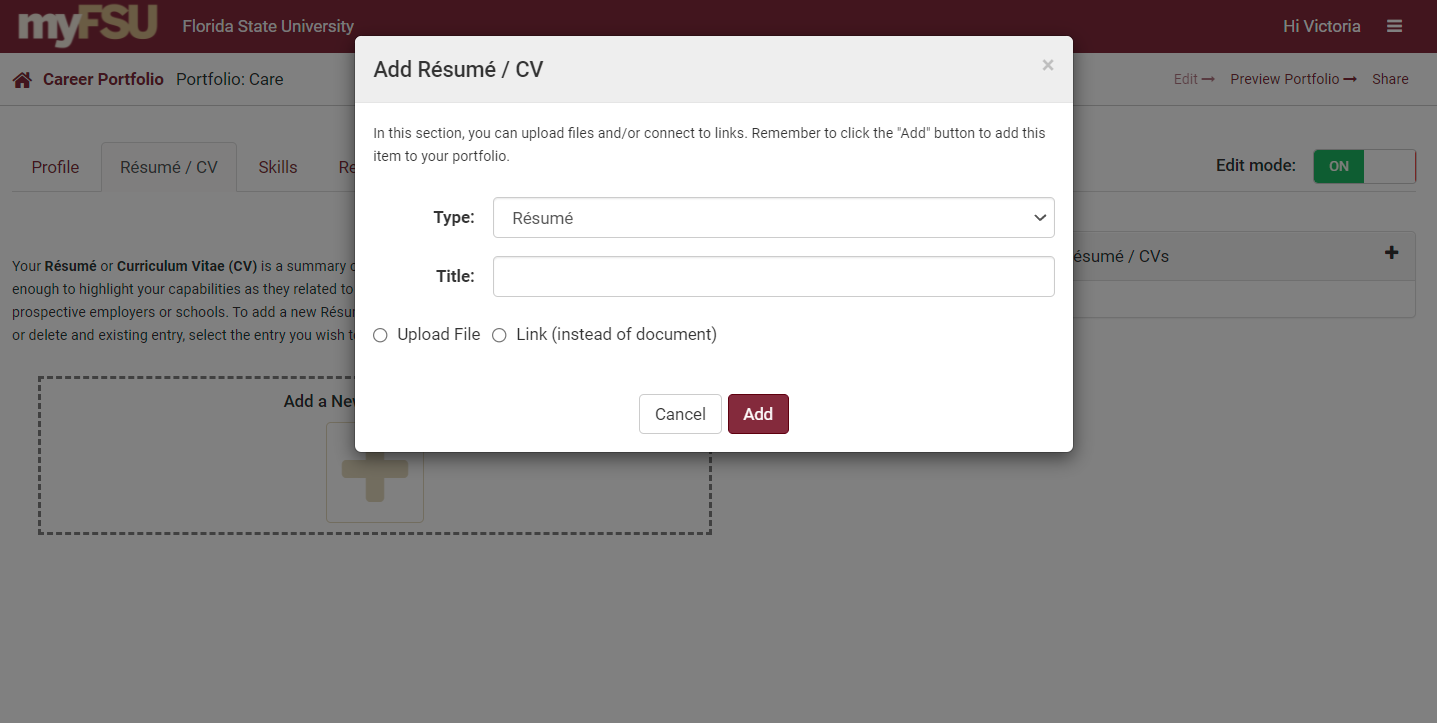 Add Your Resume/CV
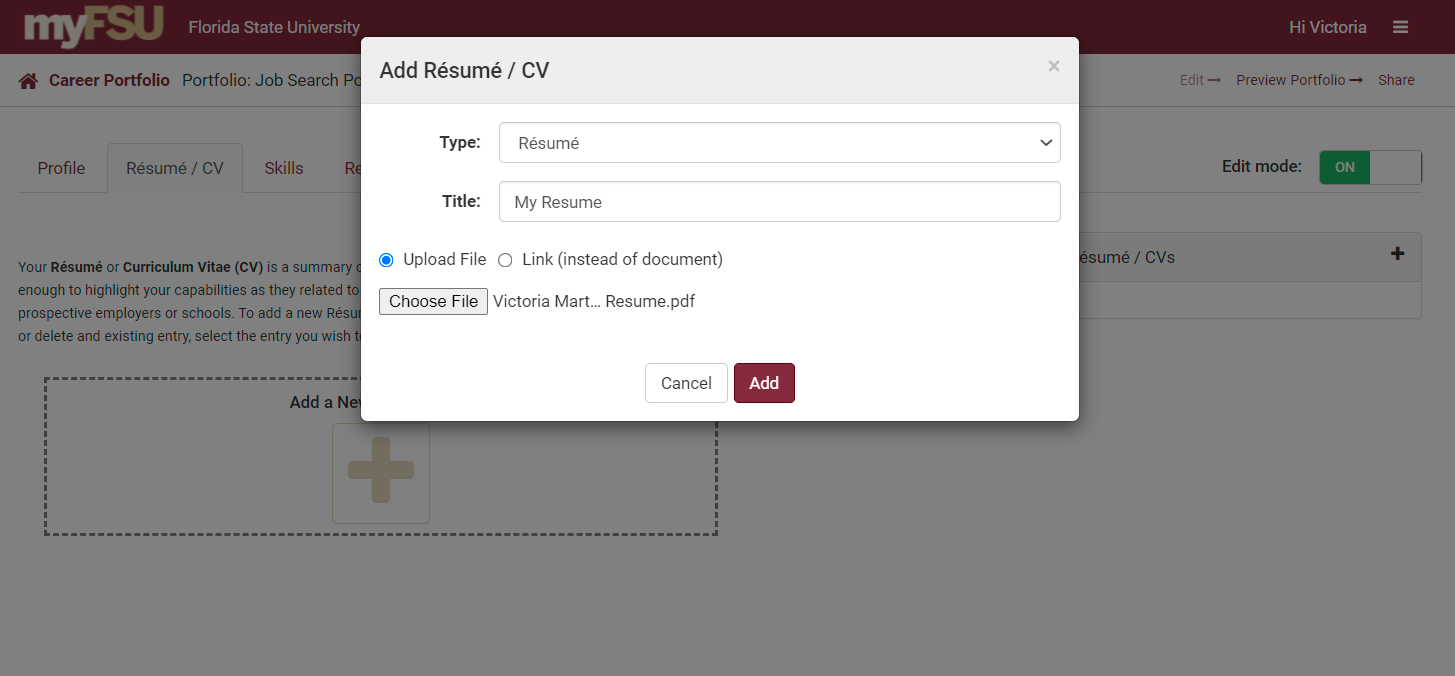 Add a Cover Letter
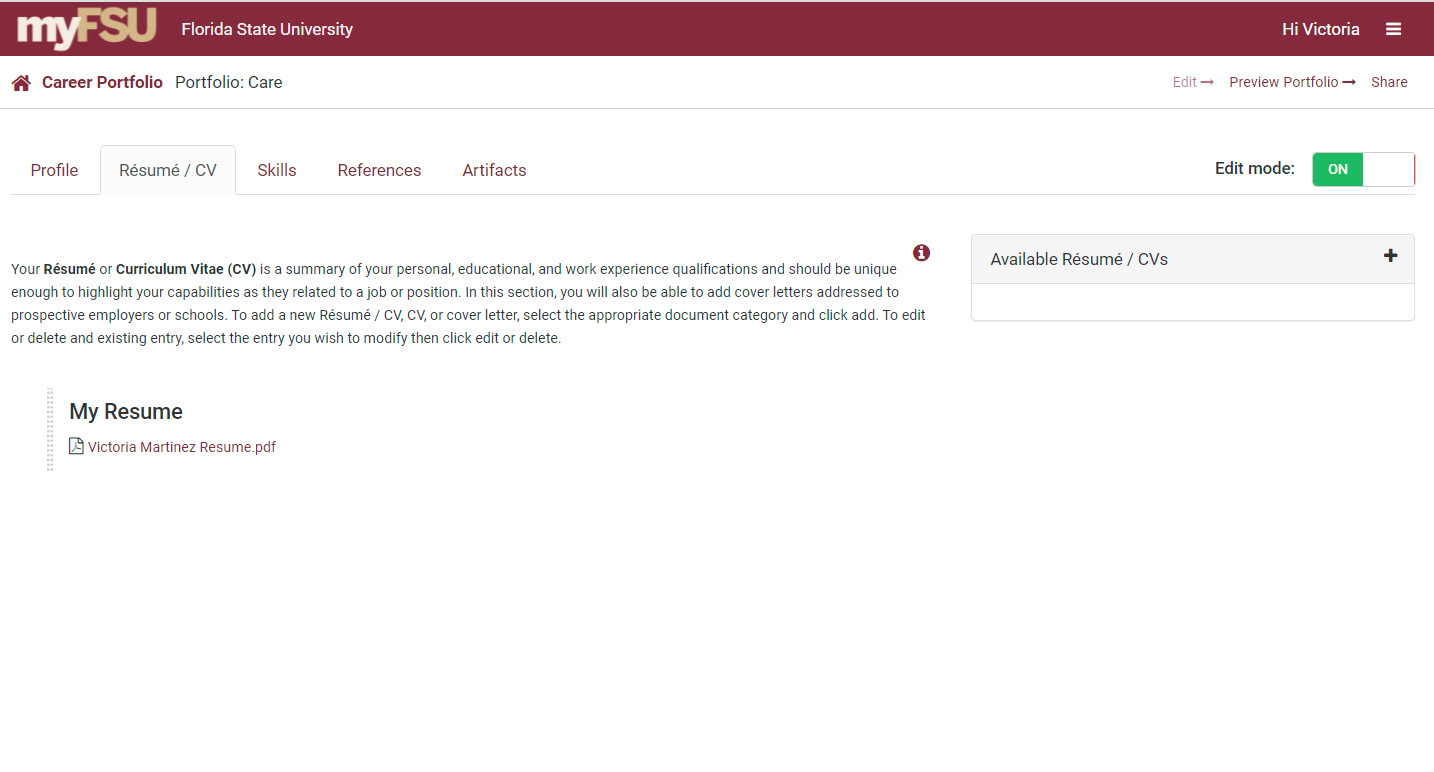 Upload Your Cover Letter
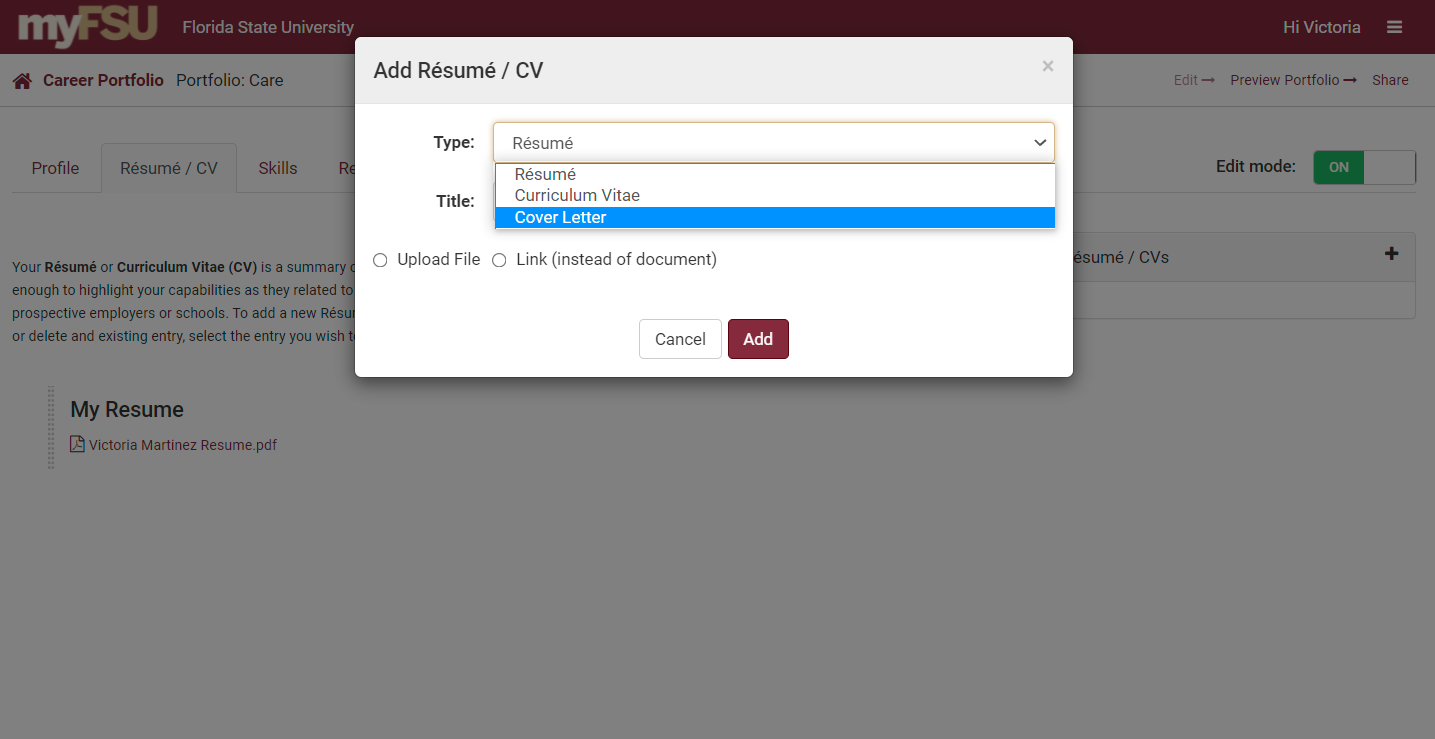 Add Your Cover Letter
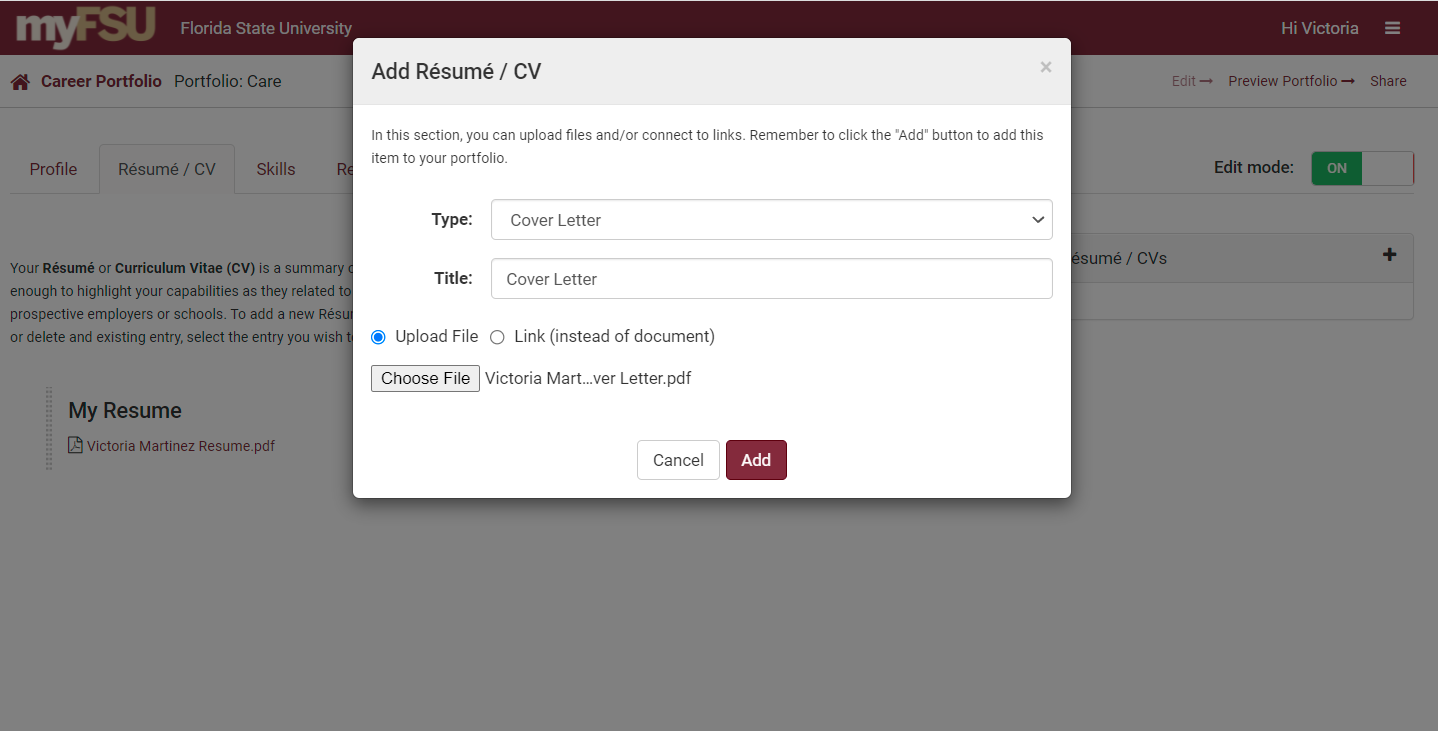 Adding Previous Resumes/CVs
Drag “Available Resumes/CVs” from previous portfolios you’ve created to add them.
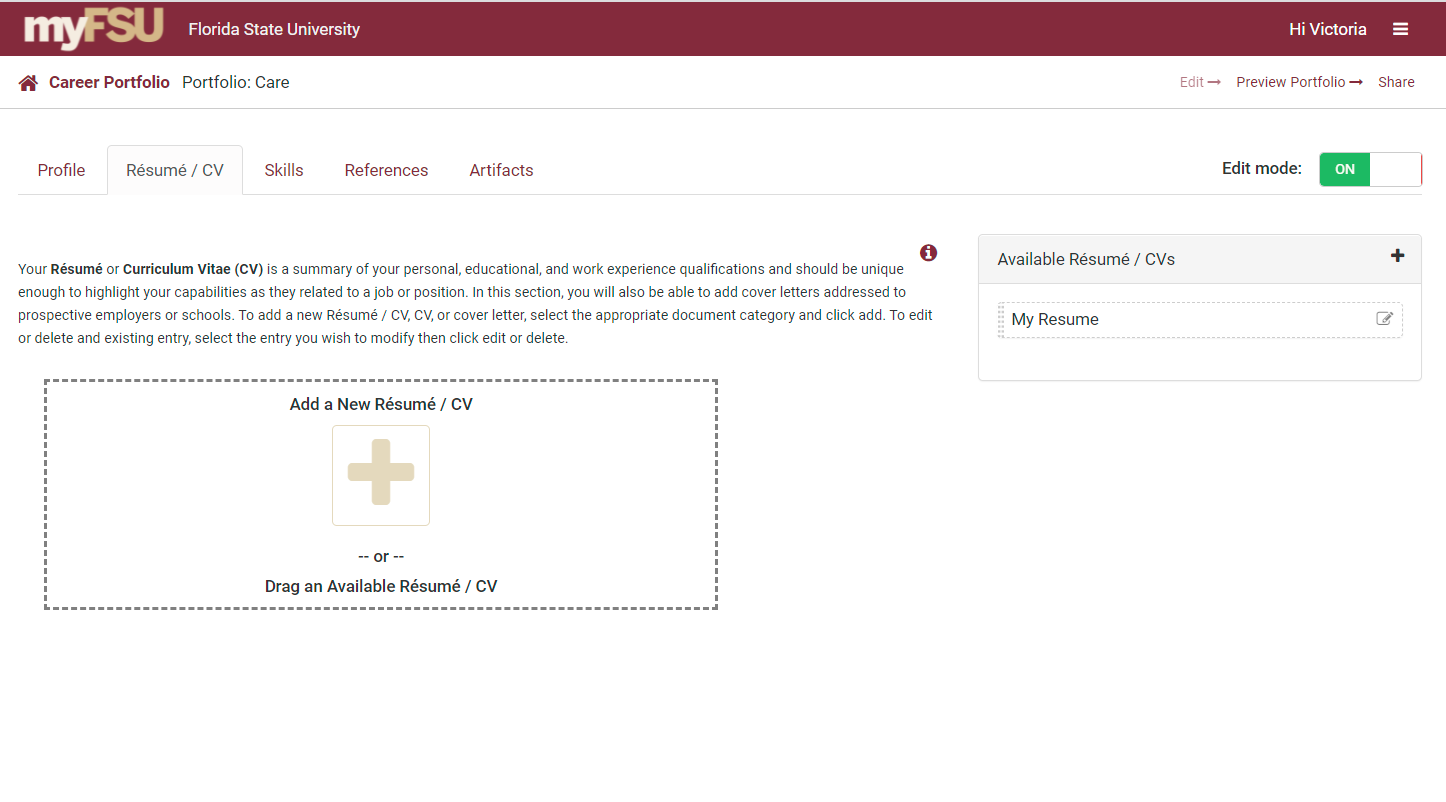 Preview Your Portfolio
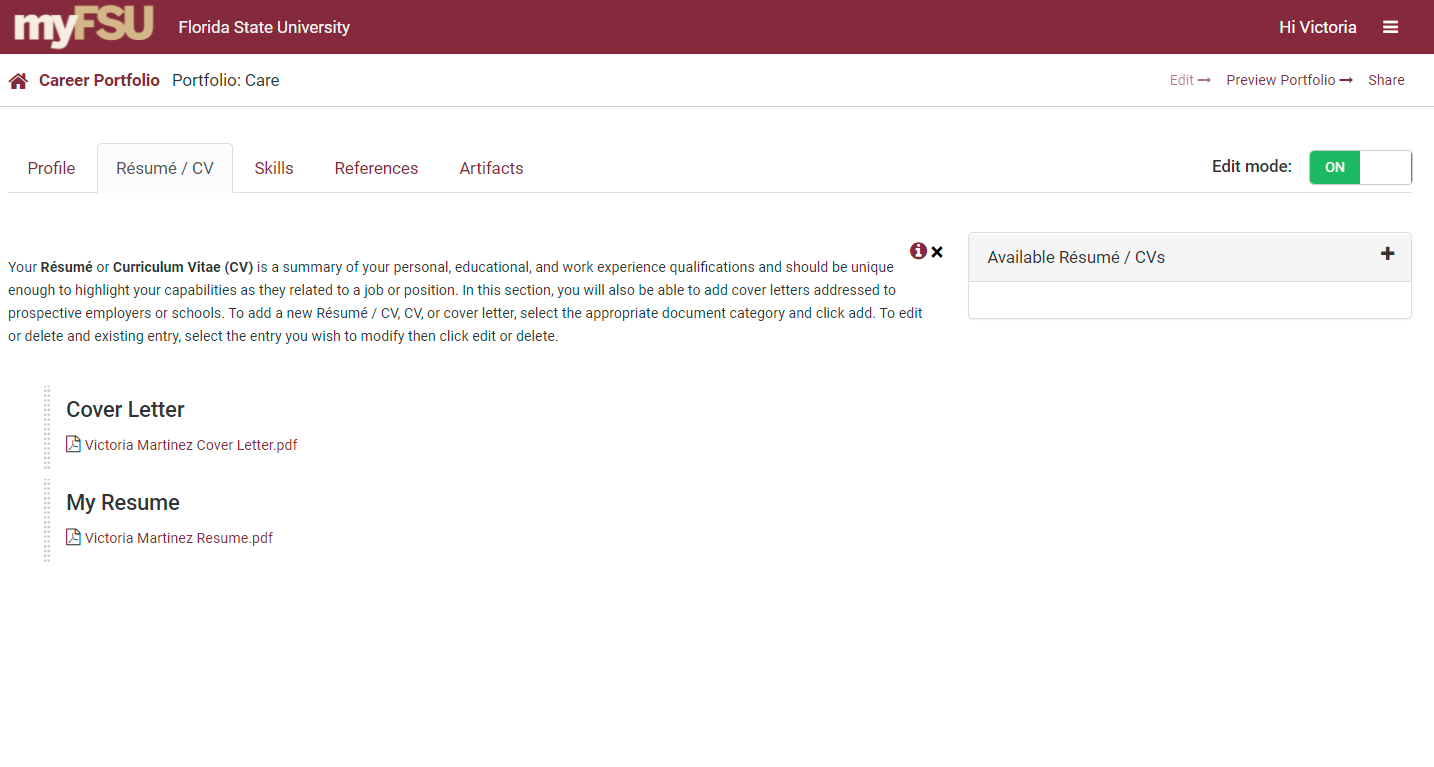 Preview Your Portfolio
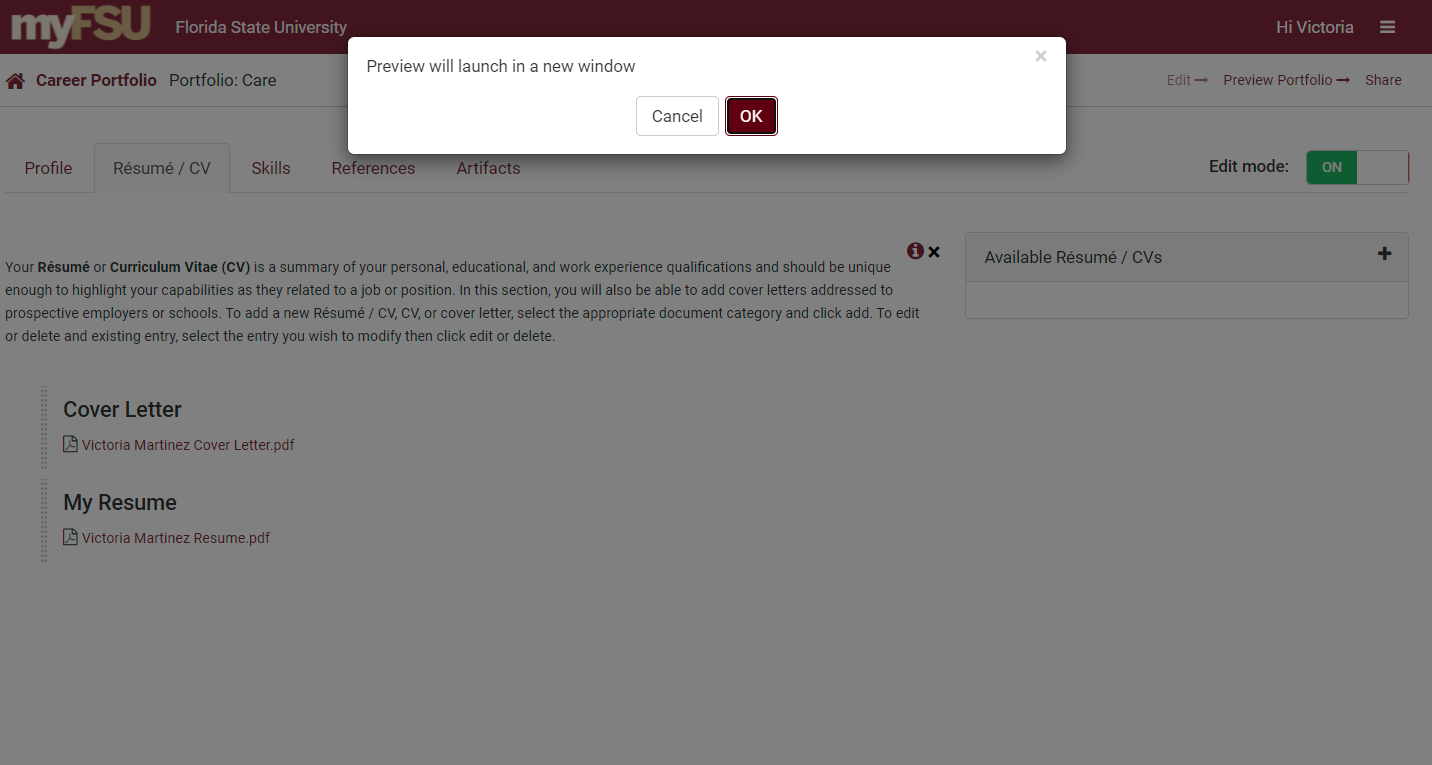 Preview of Your Portfolio
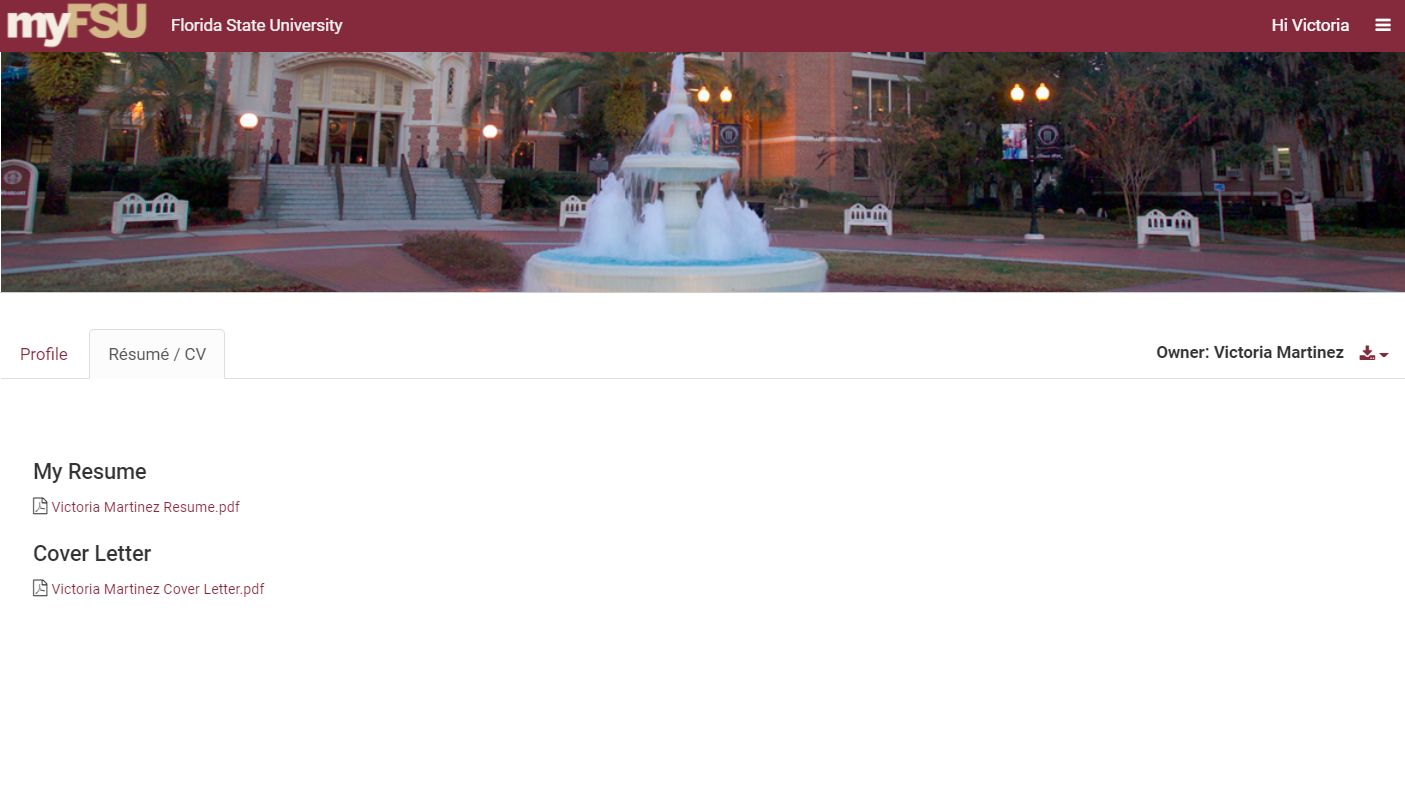